COUNTERING COVID-19 In Campus
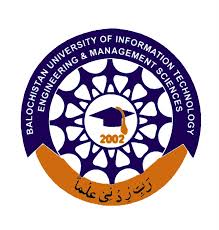 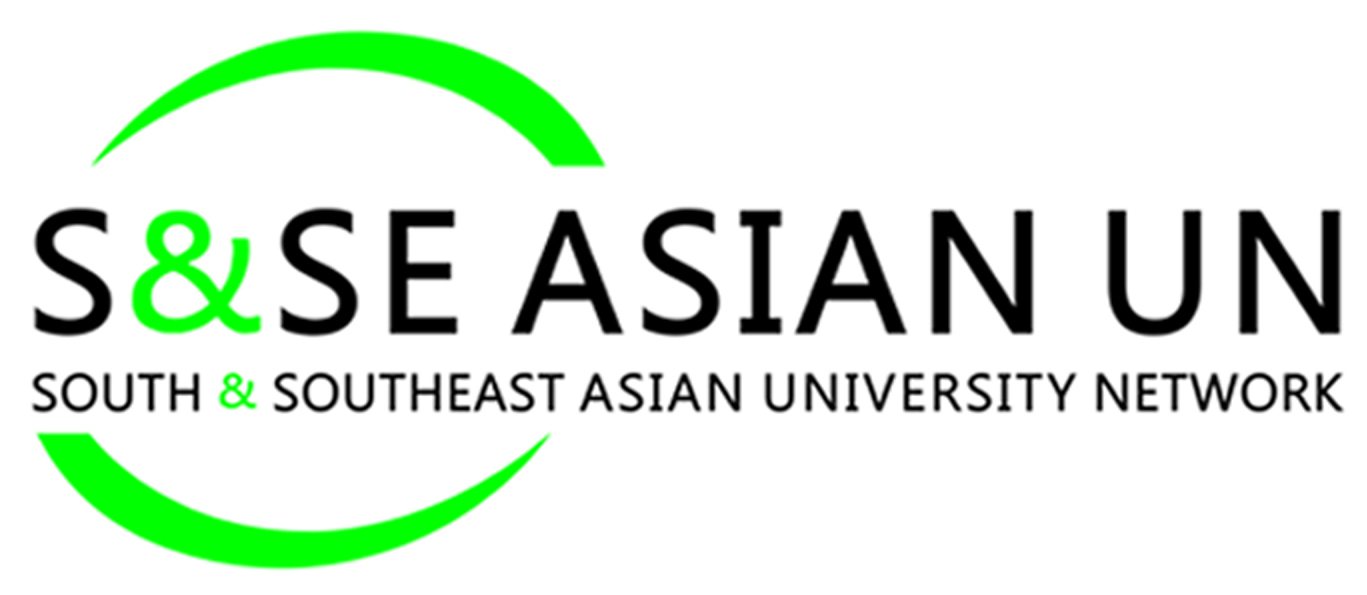 Mohammad Ahsan Achakzai
BUITEMS, Quetta—Pakistan
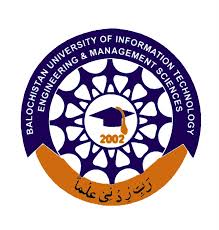 BUITEMS—COVID-19 Strategy
BUITEMS stands together with Global Community to fight Covid-19 and play its role in continuing the learning processes and research; support government with policy frameworks; encourage other educational institutions to continue online education and support them in the process; collaborate with national, regional and international educational institutions and support community to understand the Pandemic and preventive measures.
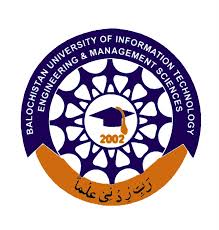 BUITEMS—Online Teaching Strategy
Despite financial constraints—Within weeks BUITEMS acquired Microsoft Office 365 and created accounts for all its students, faculty and staff. 
Trained Deans, Department Chairs and Program coordinators on the effective use of Microsoft Office for Online classes.
Department Chairs then trained their faculties and students; semester wise—starting with the 8th Semester Undergraduate students.
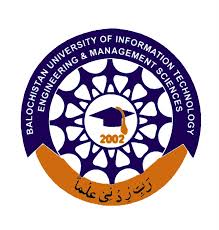 BUITEMS—Online Teaching Strategy 		    Continued…..
As of this week, 8th Semester online classes are in its 6th week. 
Similarly, after successful experience of online classes of 8th semester, a university wide online student feedback from 8th Semester students  was conducted to improve the learning experience of the students. 
Thereafter, each week more semesters are added to the online classes. At present, 7th, 6th and 5th Semester classes are underway and arrangements are made to start 4th semester classes this week. 
By 1st June 2020, BUITEMS expects all its semester/ students to be enrolled in Online classes
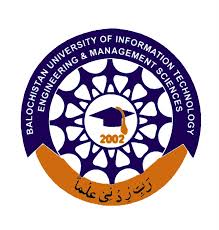 BUITEMS—Online Teaching Strategy 		   Continued…..
BUITEMS faculty is exploring options for online assessment of students and working on:
Online exam development
Term Papers
Research projects
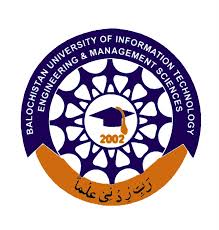 BUITEMS—Online Research Strategy
BUITEMS Faculty collaborated with their counterparts in other national, regional and international universities and continue to work on different aspects of Covid-19. Some of the engagements are as follows:
Development of Immunodetection method against COVID-19 coronavirus—BUITEMS Biotechnology Department in Collaboration with University of Management Lahore
Development of SARS-CoV-2 Detection Kits—BUITEMS Biotechnology Department in Collaboration with CEMB, UoP, Lahore
Determining SARS-CoV-2 virulence, its possible clinical interventions and vaccine efficacy—BUITEMS Biotechnology Department and Punjab University Lahore and Dr. Ishtiaq Qadri from Kingdom of Saudia Arabia.
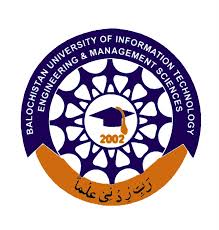 BUITEMS—Online Research Strategy 		   Continued….
4. BUITEMS Vent I: Indigenous Ventilator—BUITEMS Electronics Engineering Department (in Testing Phase)
5. Contact Tracer App—BUITEMS Faculty of Information Technology in collaboration with Government of Balochistan 
6. Screening and Simulation of Highly Specific Antiviral Agents in Natural Plants Existing in the Northern Ecosystem Balochistan: Implications to Curb Covid-19—BUITEMS Biotechnology Department—Project submitted to Pakistan Science Foundation Islamabad
7. Detection of SARS-CoV-2 virus using isothermal loop-mediated isotheral amplifications (LAMP) method in Balochistan—BUITEMS Microbiology Department in collaboration with Karolinska Institute Sweden
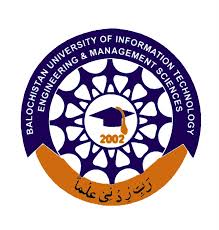 BUITEMS—Online Research Strategy 		   Continued….
8. Least Square Estimations with Structural Breaks of Demand-Price Relationship with COVID-19 Preventing-commodities: Pooled Panel Data of Pakistan—BUITEMS Economics Department in Collaboration with Bolan University of Medical and Health Sciences—submitted for publication
9. The Impacts of COVID-19 Pandemic on the Contemporary Global Economic Order: Re-conceptualizing the Theory & Practice of Globalization—BUITEMS Economics Department
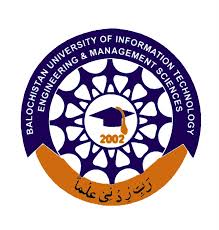 BUITEMS—Community Engagement
Establishment of COVID-19 Diagnostic Lab in Balochistan—BUITEMS in collaboration with Government of Balochistan
Balochistan Command & Operation Center (BCOC) Forecasting Unit—BUITEMS Faculty of ICT and A&BS working on Model Projections
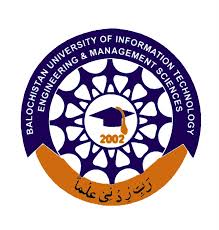 BUITEMS— Way Forward
BUITEMS plans to continue the work on Online learning and improve its existing online work practices with continuous feedback from all stakeholders.
Some of the issues University wants to resolve but have limited resources include:
Connectivity Issue of students. 25 % of students belong to far flung areas of the province, with limited to no internet connectivity
20 Percent students who have internet connectivity cannot afford internet expense due to marginalized financial background. BUITEMS is looking for donors who can financially support BUITEMS students in hour of difficulty.
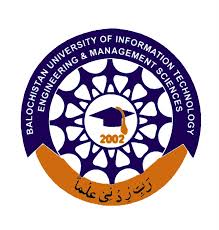 BUITEMS— Way Forward Continued….
iii. Approximately 40 percent students do not own a personal computer. BUITEMS is looking for donors/ partners who can support BUITEMS students in this hour of difficulty.
iv. Electricity outage between 2-10 hours is a standard practice in Balochistan with greater outages in rural areas and suburbs. Students with marginalized backgrounds face this issue also. For know BUITEMS faculty are recording 100 percent online lectures and posting them online for access. 
v. Flexibility in conduct of online classes: Due to electricity outages, faculty is advised to accommodate as many students as possible and for that reason faculty schedule online classes according to students convenience. Classes are even conducted at late evenings when students have continued electricity.
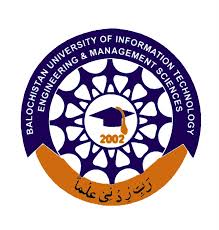 BUITEMS— Way Forward Continued….
BUITEMS remains prepared to fight the COVID-19 Pandemic and work with other institutions at all levels to effectively work on strategies that will mitigate the Personal and Economic loss from Covid-19. 
Moreover, BUITEMS looks forward for online teaching and research engagement with other S&SE Asian University Network.
Thank you—Questions?
For Future Collaborations—Contact: 
Mohammad Ahsan Achakzai			Dr. Faisal Khan
Assistant Professor & Chair 			Pro-Vice Chancellor	
Department of Economics 			BUITEMS
Mohammad.ahsan@buitms.edu.pk		pvc@buitms.edu.pk